INLS 151
mon, feb 29, 2016
Today’s line-up
Status reports (handout)
Database report (Kalsey)
Data-to-Story Project quick check-in
Suggested resources for project (handout)
Finding statistics 
Pass out & discuss mid-term exam
Evaluating resources (type of resources & eval handout)
Controlled vocabulary (subject headings)
In-class work time on project plan
SPSS classes in Odum
Monday, Feb 29, 2:00 pm – 3:30 pm
Intro to SPSS, how to work with data
Tuesday, March 1, 2:00 pm – 3:30 pm
Work with SPSS syntax
Wednesday, March 2, 2:00 pm – 3:30 pm
Basic analytical procedures, working with SPSS graphics
Classes held in Davis Library, room 219
free, no registration required
Project: variables + statistics
Could use only 1 variable (frequency, descriptive – mean, median, mode)
Could use 2 categorical variables and use contingency tables (crosstabs) + Chi squared
Could focus on certain responses (select cases) + frequency table
Think about what you WANT to look at and we’ll figure out how…
Project Plan
Identify selected variables (including any subsets)
e.g. SEX=FEMALE, AGE=18-30, INCOME, LAW5=YES
What sort of relationship among these variables will you try to analyze?
e.g. we are interested in young women who have been arrested and what sort of income level they report
What sort of story are you interested in uncovering?
We are interested describing young adult females who have been incarcerated – what sort of social support systems help these offenders get back on the right track to become contributing members of society.  We may also look at children of incarcerated mothers – what challenges do they face and what are some ways to help prevent a cycle of poverty and incarceration?
What types of information/statistics/facts do you plan to look for to help you develop the story?
Statistics describing the population & incarceration rates of young adult women in the U.S.
Background on women in prison (e.g. what does prison look like for women? what sort of support/education programs are in place, what sort of research has been done on women in and after prison, research on children of prison mothers)
How are female prisoners portrayed in popular media?
Describe your team work plan 
how will you divide the work?
how will you share information?
what is your timeline?
Plan due by class time on Wednesday; few paragraphs; email or print
Handout: 
Suggested Resources for the Data to Story Project
Most valuable handout of the class
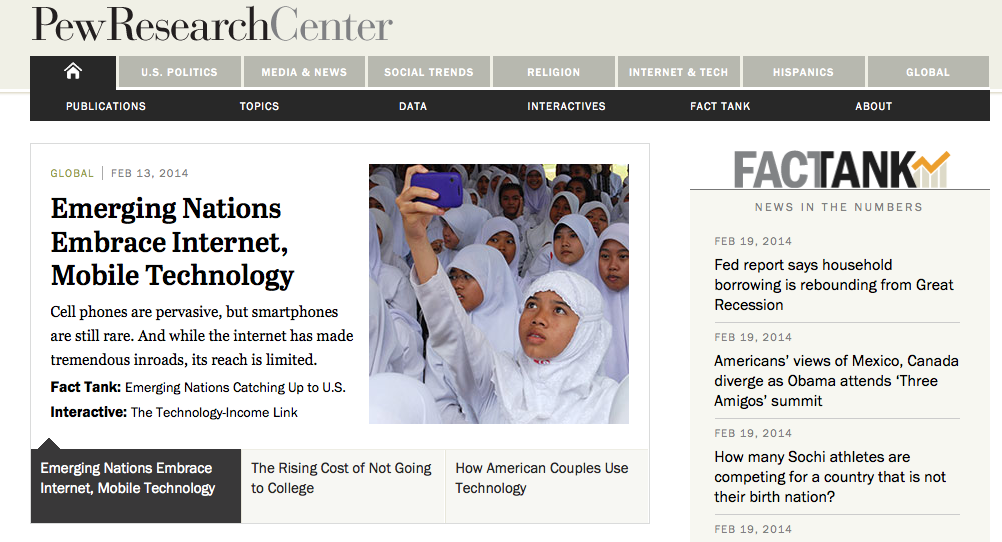 http://www.pewresearch.org/
Pew Research Center is a nonpartisan fact tank that informs the public about the issues, attitudes and trends shaping America and the world. It conducts public opinion polling, demographic research, media content analysis and other empirical social science research. 

Pew Research does not take policy positions. 
It is a subsidiary of The Pew Charitable Trusts.
Statistia
Sample search:  viral videos
Sample search: Groupon
mid-term exam
Pass out print version
.doc will be on website this evening
Due by 5:00 pm on Wed, March 9 (no class that day)
Refresher from reading…
In the context of an information retrieval system, what is a controlled vocabulary?
If an information retrieval system has a controlled vocabulary, how would using it improve your search experience?
What is a controlled vocabulary?
a controlled vocabulary is a list of terms (words or phrases) used for indexing
organized lists of words and phrases, that are used to initially tag content, and then to find it through navigation or search
while capturing the richness of variant terms, controlled vocabularies also promote consistency in preferred terms and the assignment of the same terms to similar content.
consistent labeling system
almost always, controlled vocabularies show relationships among terms
Subject headings
Subject headings are a set of terms or phrases (known as controlled vocabulary) that classify materials.  
Essentially they identify and pull together under a common umbrella information about a given subject.  
Most online catalogs and databases use some form of subject headings, though they may also be called descriptors or keywords.
why is CV useful in an IR system?
In a library system, we put “like items” with “like items” – allows you to browse the shelves for similar items
In a digital collection, items will be linked with similar items
In a library database, limiting to a subject heading will pull up items that have been identified as REALLY relating to the subject – not material that just happens to have a keyword in the text
Example
Look up INCARCERATION in 
Academic Search Premier’s 
SUBJECT TERMS
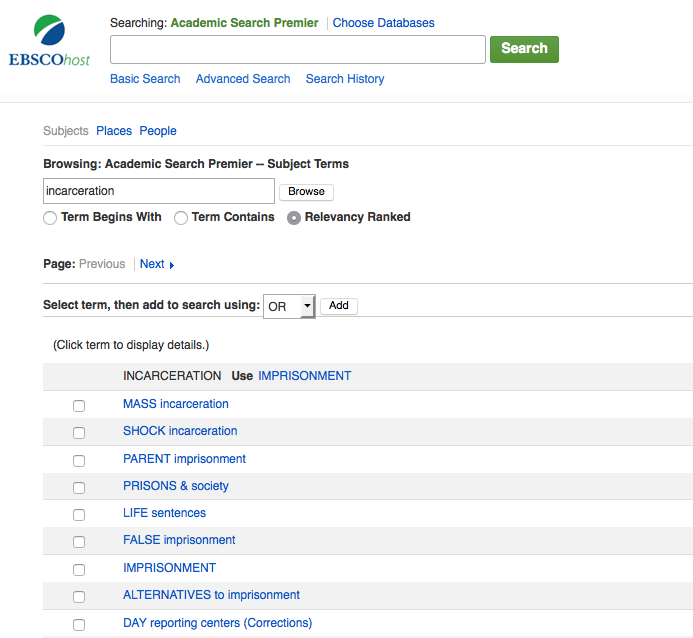 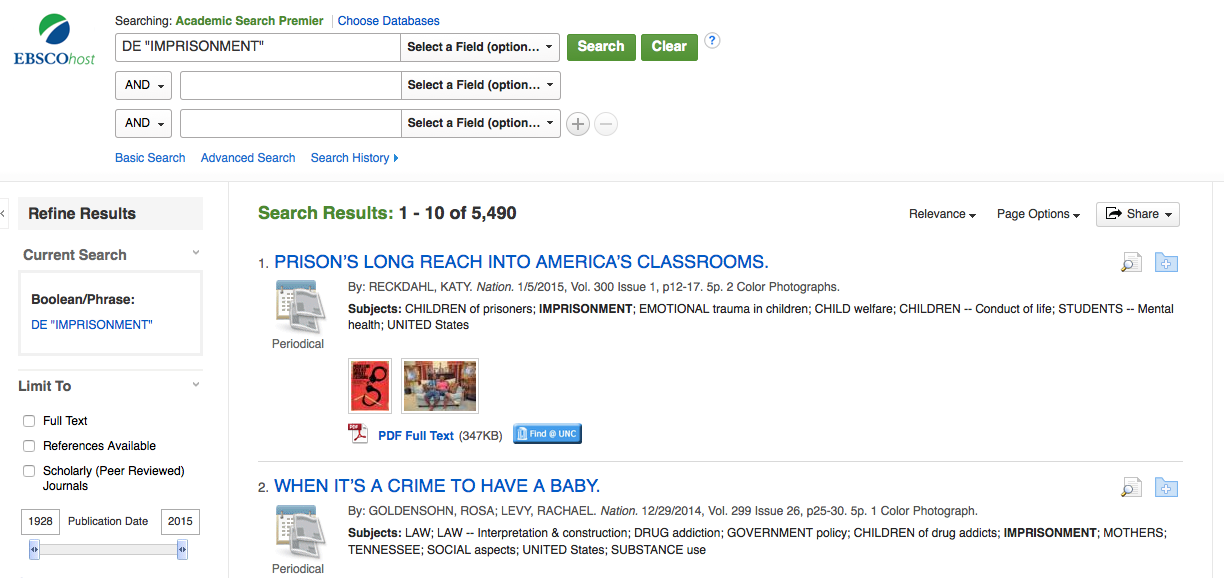 why is CV useful in an IR system?
Authority: How does this database index material about/by a particular person? How is the name spelled? What is the agreed-upon “name” or “term” for this concept?
Example: 
What is the subject heading for a particular author/researcher?
Robinson, Leeah
Robinson, M.L.
Robinson, MelLeeah
Robinson, Mel’Leeah
why is CV useful in an IR system?
Authority: How does this database index material about/by a particular person? How is the name spelled? What is the agreed-upon “name” or “term” for this concept?
Example: 
What is the subject heading for a particular author/researcher?
Robinson, Leeah
Robinson, M.L.
Robinson, MelLeeah
Robinson, Mel’Leeah
Robinson, Mel’Leeah
Robinson, M.
why is CV useful in an IR system?
How does this database index material about/by a particular place or concept? 
Examples: 
Burma (1800’s) or Myanmar (1989)
Ceylon (1948) or Sri Lanka (1972)
Constantinople or Istanbul
What are the types of alternative fuels being used or developed for automobiles?
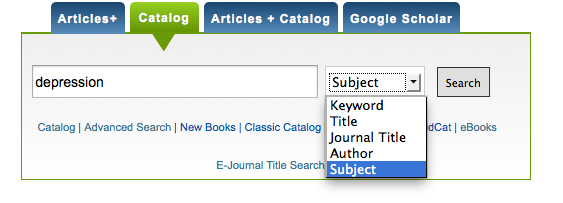 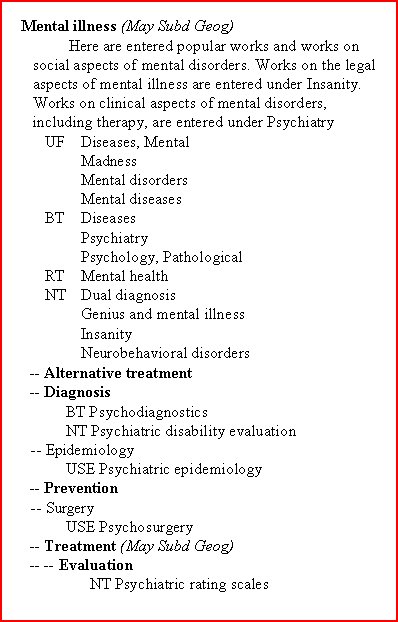 Abbreviations 

BT - Broader Topic - Use to expand your search using a broader topic.

NT - Narrower Topics - Use to focus your search using a narrower topic.

RT - Related Topic - Alternative terminology for your topic.

UF - This is the appropriate subject heading is use for these words. DO NOT search by words listed as UF.

USE - Identifies the correct heading to use for your topic.
search process
Divide your topic into individual concepts
Single mothers
Happiness | well-being | life satisfaction
Look for a subject heading that addresses each individual concept
Combine searches (search history) using “AND” or “OR”
May need to do some free text term searches
THEN try a similar search in another database
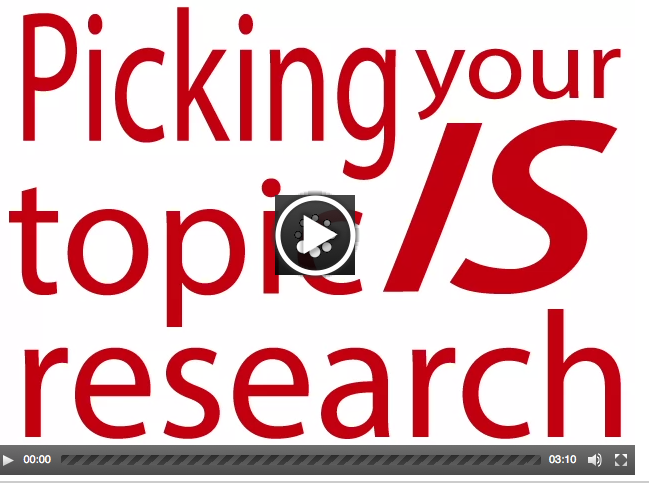 In-class work
Look at the potential topic(s) you are considering for your project
How can you break this topic down into unique/specific components?
Write down your overarching topic
Write down synonyms for each component of the topic
See if there are corresponding subject headings in one of the databases
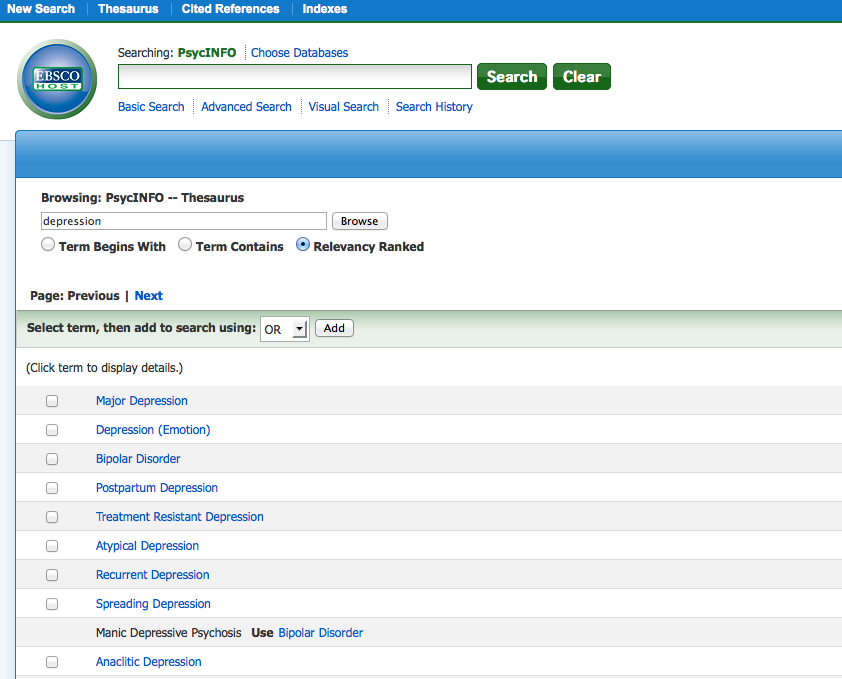 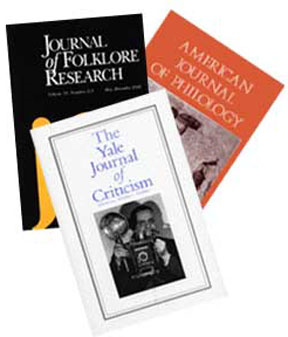 [handout: types of periodicals]
The scholarly journal
vs
The popular publication
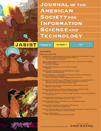 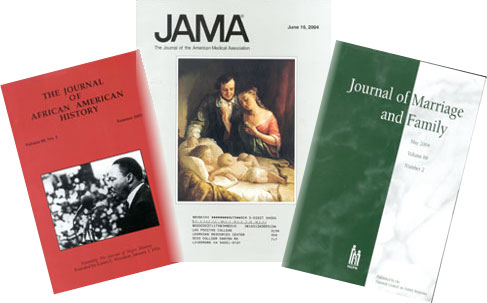 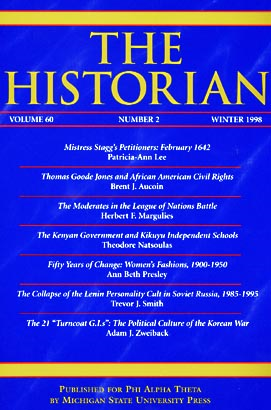 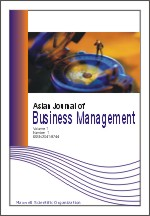 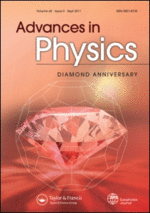 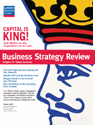 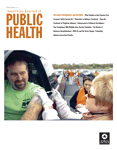 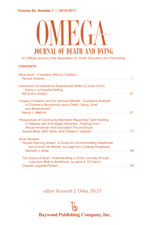 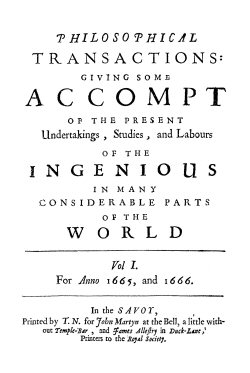 Royal Society of London for Improving Natural Knowledge
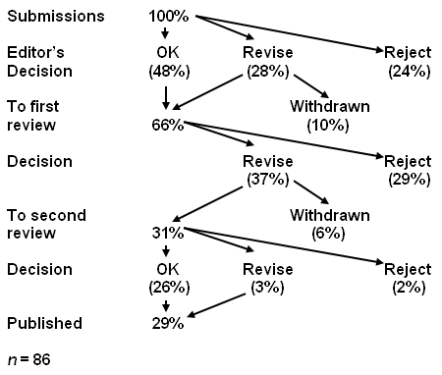 3 types of peer review
3 types of peer review
3 types of peer review
Let’s look at the instructions for authors from three scholarly / peer-reviewed journals…
article submission & review process
Nature publication guidelines:
http://www.nature.com/nature/authors/get_published/
Science publication guidelines:
http://www.sciencemag.org/site/feature/contribinfo/prep/gen_info.xhtml
Health Affairs publication guidelines:
http://www.healthaffairs.org/1410i_for_authors_prep_and_review.php
Type of review
Rigor / acceptance rate
Process & criteria
Submissions judged on criteria such as…
Is the subject appropriate to the editorial aims and scope of the journal?

Originality: does the article say something original, does it add to the body of knowledge, etc.? If a case study, is this its first use?

Research methodology: most journals are concerned about this, as would be expected for an academic publisher. Is the research design, methodology, theoretical approach, critical review, etc. sound? Are the results well presented, do they correlate to the theory, and have they been correctly interpreted? Is the analysis sufficiently rigorous?

Is the paper set in the context of the wider literature, are there sufficient relevant citings, are these well referenced and are other people's views credited?

Is the paper accurate, is any information missing or wrong?
Is the structure logical, is the sequence of the material appropriate, is there a good introduction and are the summary and conclusions adequate?

Does the title of the article accurately reflect its content?

How useful would the article be to a practitioner, is it a useful example of "good practice"? 

Could the study be replicated with similar results?

Is the material clearly presented, readable? Are graphs and tables used to good effect? Is the level of detail appropriate? Is the use of terminology appropriate to the readership?

Is the perspective appropriate for an international audience?

Questions of format: are the abstract, keywords etc. appropriate?

Is it an appropriate length (note: many journals will stipulate length requirements in their author guidelines)?
[Handout: analyzing research articles]
Let’s look at a few articles from scholarly (peer-reviewed) publications…and get a jump on an upcoming assignment…
Identify a research study on a topic of interest to you…
http://library.unc.edu/
E-research by discipline
Academic Search Premier
Limit to Scholarly (Peer Reviewed) Journals
Look at the article and work through the evaluation criteria from the handout…